Основи токсикології
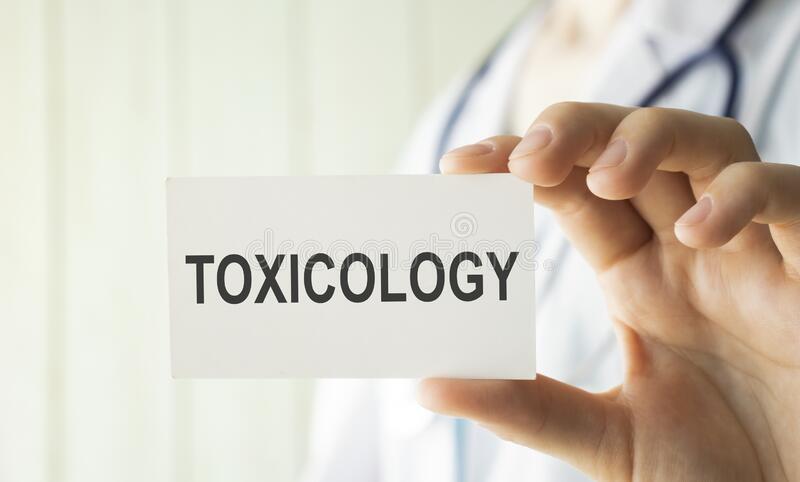 Практична робота 4
Тема: ОЦІНКА ТОКСИКАНТІВ ЗА СТУПЕНЕМ НЕБЕЗПЕКИ
Мета: ознайомитись з нормативними показниками токсичності шкідливих речовин, навчитись оцінювати шкідливі речовини за ступенем небезпеки згідно визначених параметрів токсикометрії. Навчитися розраховувати коефіцієнти отруєння.
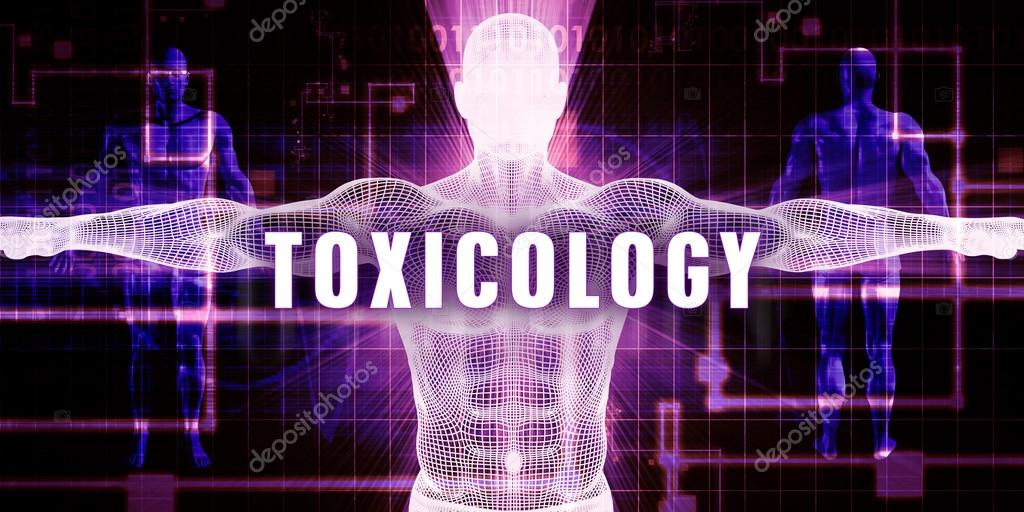 Пригадайте з попередньої значення термінів для виконання першої частини практичної роботи?
Середня смертельна доза
ЛД50
Зоною хронічної дії (Zch)
Коефіцієнт запасу
Термодинамічна активність A.
коефіцієнт можливості інгаляційного отруєння КМІО.
Зоною гострої дії (Zac)
Середня смертельна
концентрація в повітрі ЛК50
Середня смертельна доза при нанесенні на шкіру ЛД50 – це доза речовини, яка призводить до загибелі 50 % тварин при однократному нанесенні на шкіру
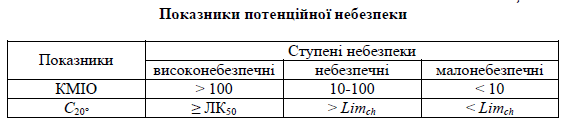 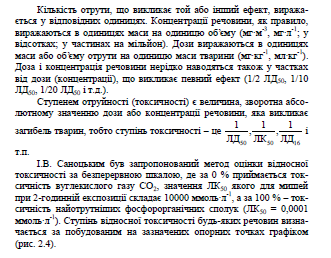 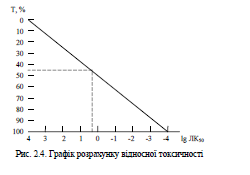 1 частина практичної роботи
Параметри токсикометрії лежать в основі класифікації шкідливих речовин за ступенем небезпеки. Згідно ГОСТ 12.1.007-76 (1999) найбільш шкідливі речовини відносять до першого класу небезпеки, найменш шкідливі – до четвертого (табл. 1). Однак дана класифікація не поширюється на пестициди.
Таблиця 1. Норми і показники, що відповідають класам небезпеки шкідливих речовин
Примітка: шкідливу речовину відносять до певного класу небезпеки за показником, значення якого відповідає найбільш високому класу небезпеки з визначених параметрів
Класифікація пестицидів за ступенем небезпеки запропонована Всесвітньою організацією охорони здоров'я (ВООЗ) у 1979 році і заснована на принципі визначення DL50 для щурів при оральному та шкірно-резорбтивному впливі хімічних речовин у твердому і рідкому стані (табл. 2).
Таблиця 2. Класифікація пестицидів за ступенем небезпеки (ВООЗ)
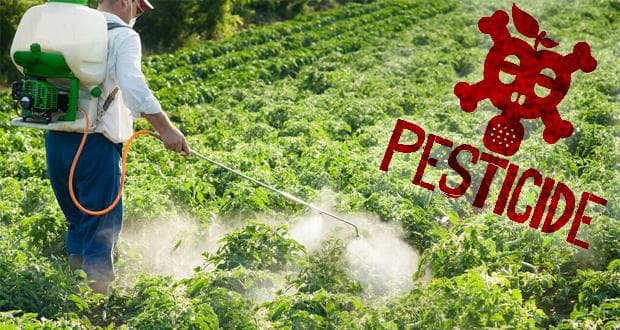 Завдання до першої частини
За обчисленими в роботі № 3 значеннями зони гострої та хронічної токсичної дії, коефіцієнту можливого інгаляційного отруєння КМІО та величини ГДК визначити клас небезпеки токсиканта.
Порівняти запропоновані викладачем токсиканти за критерієм екологічної небезпеки згідно визначених параметрів токсикометрії.
Оформити розрахунки в робочому зошиті.
Захистити роботу і відповісти на контрольні питання.
Контрольні питання
Які параметри токсикометрії лежать в основі класифікації шкідливих речовин за ступенем небезпеки.
Назвіть особливості віднесення шкідливої речовини до певного класу небезпеки за наявності декількох показників токсичності.
Чим відрізняється класифікація пестицидів за ступенем небезпеки?
Приклади розв’язання задач
Укажіть, яка з речовин більш небезпечна, спираючись на наступні показники токсичності, мг∙м-3:
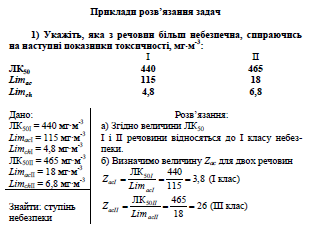 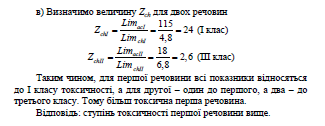 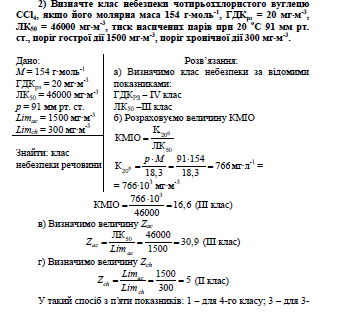 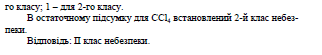 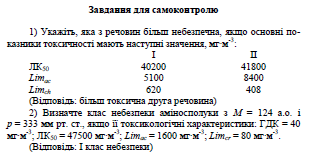 2 частина практичної роботи. Розрахунок коефіцієнтів гострого та хронічного отруєння.
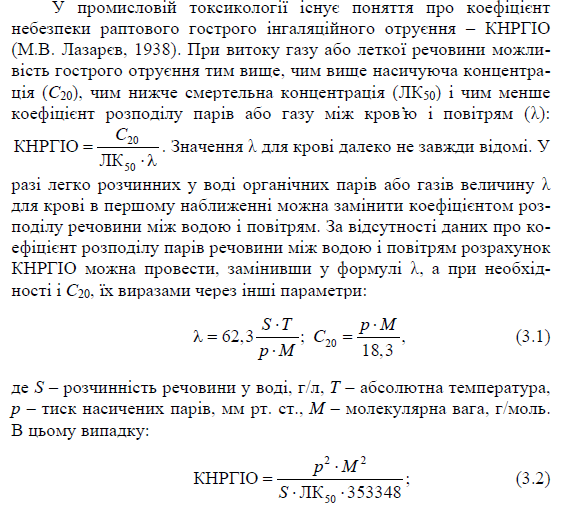 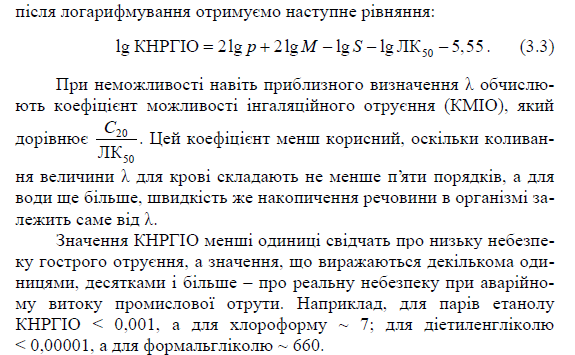 класифікація хімічних речовин за силою
їх подразнюючої дії (Cmin ir) (ir – іритація: лат. – подразнення) і від-
повідні їй орієнтовно безпечні рівні впливу (ОБРВ).
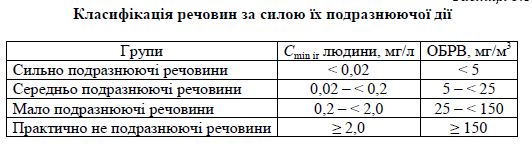 При визначенні порогу запаху зазвичай користуються бальною оцінкою: 0 – запах відсутній; 1 – дуже слабкий, але уловлюваний запах; 2 – слабкий, але легко помітний запах; 3 – запах помірної сили, що легко помічається;
4 – сильний запах; 5 – дуже сильний запах. Така саме шкала застосовується і для урахування сили подразнюючої дії, з тією лише відмінністю, що вищий бал – 5 вказує на дуже сильне нестерпне подразнення.
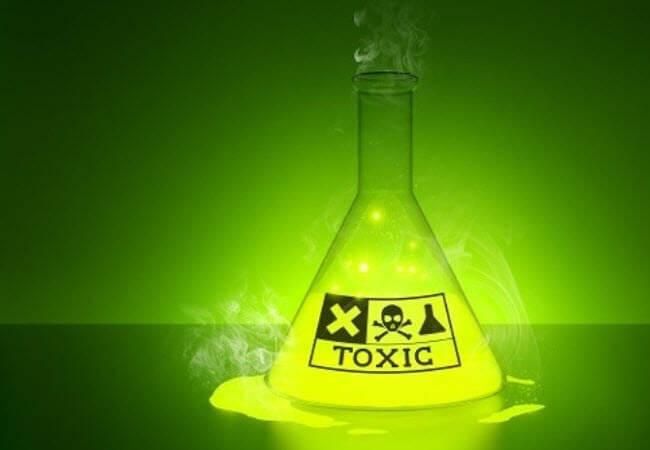 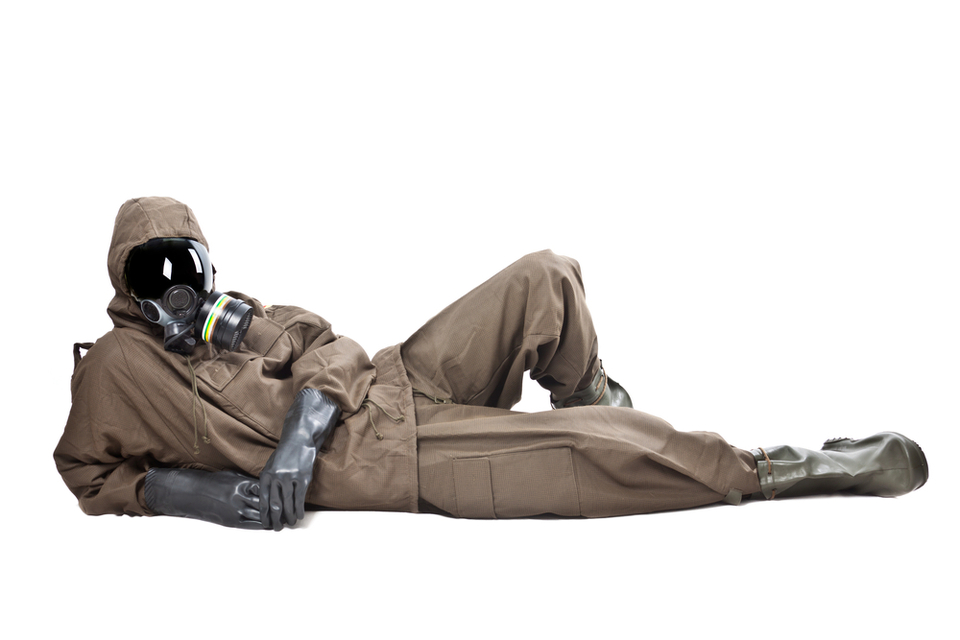 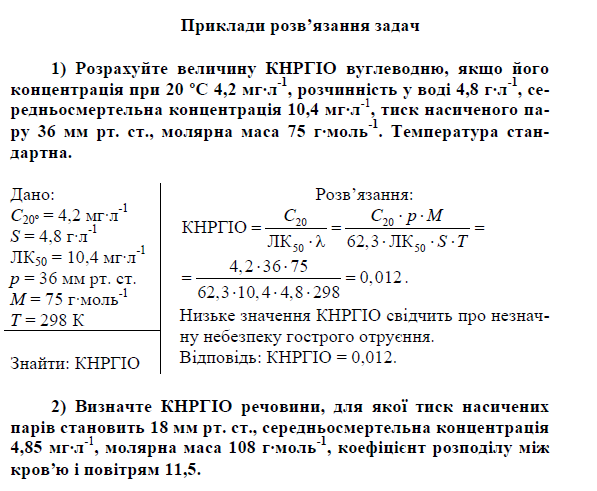 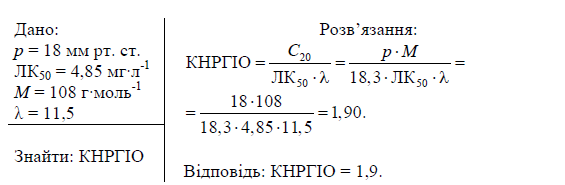 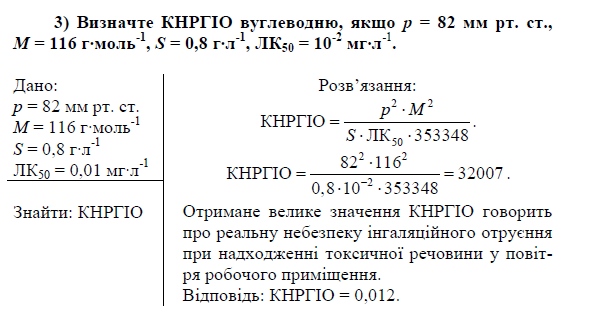 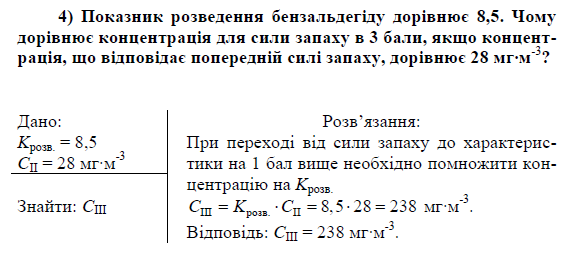 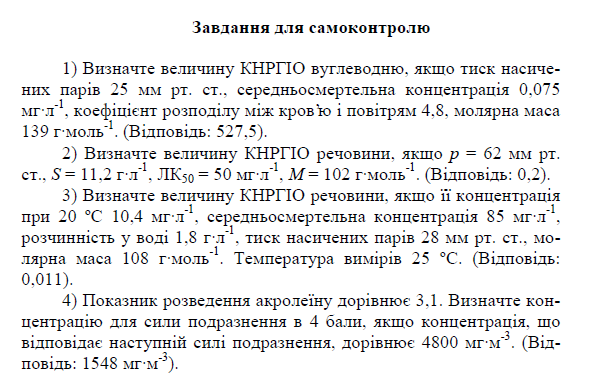 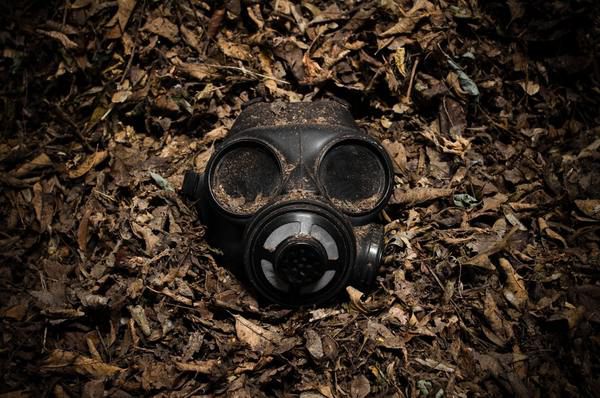